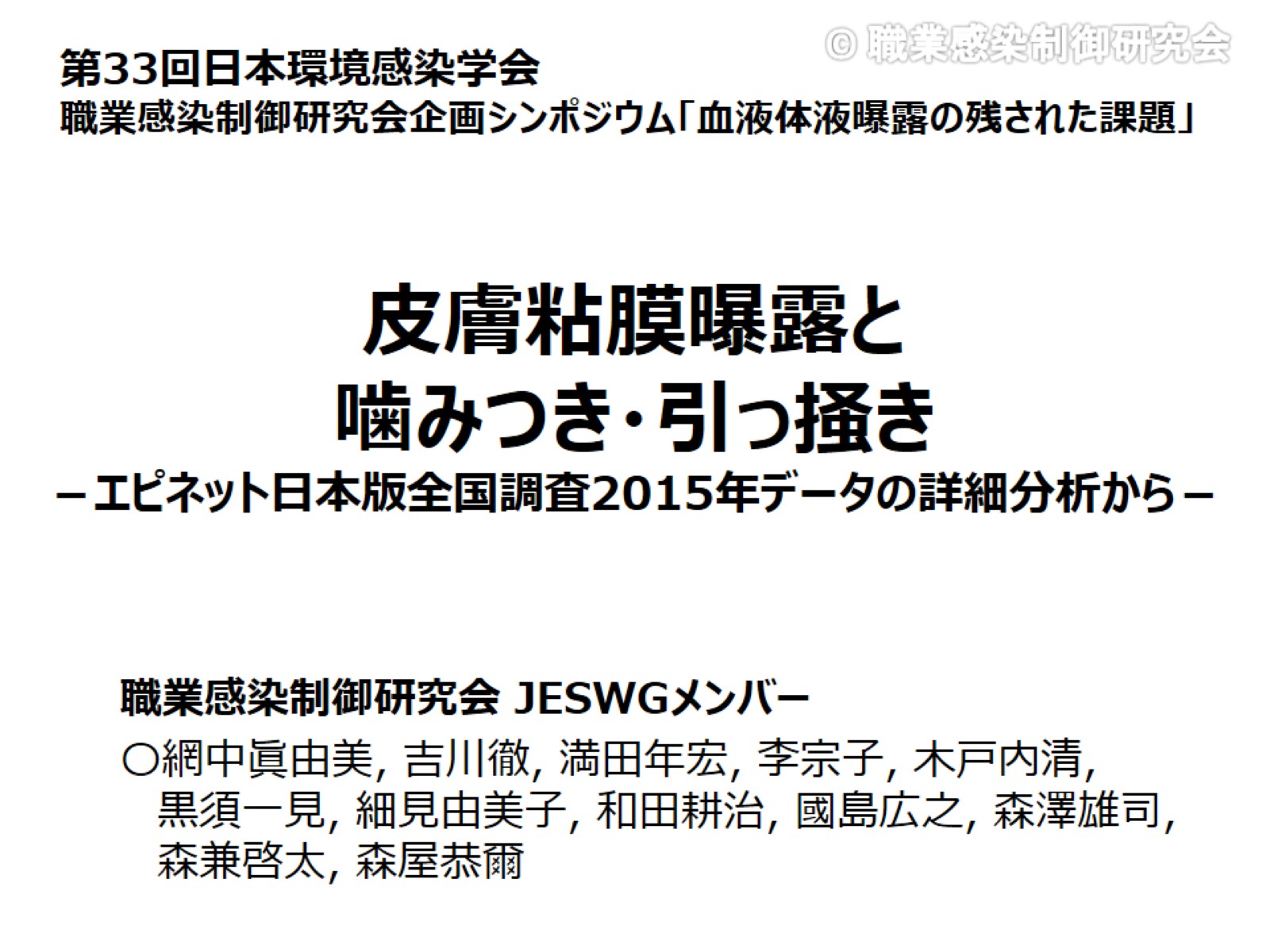 皮膚粘膜曝露と噛みつき・引っ掻き　　　－エピネット日本版全国調査2015年データの詳細分析から－
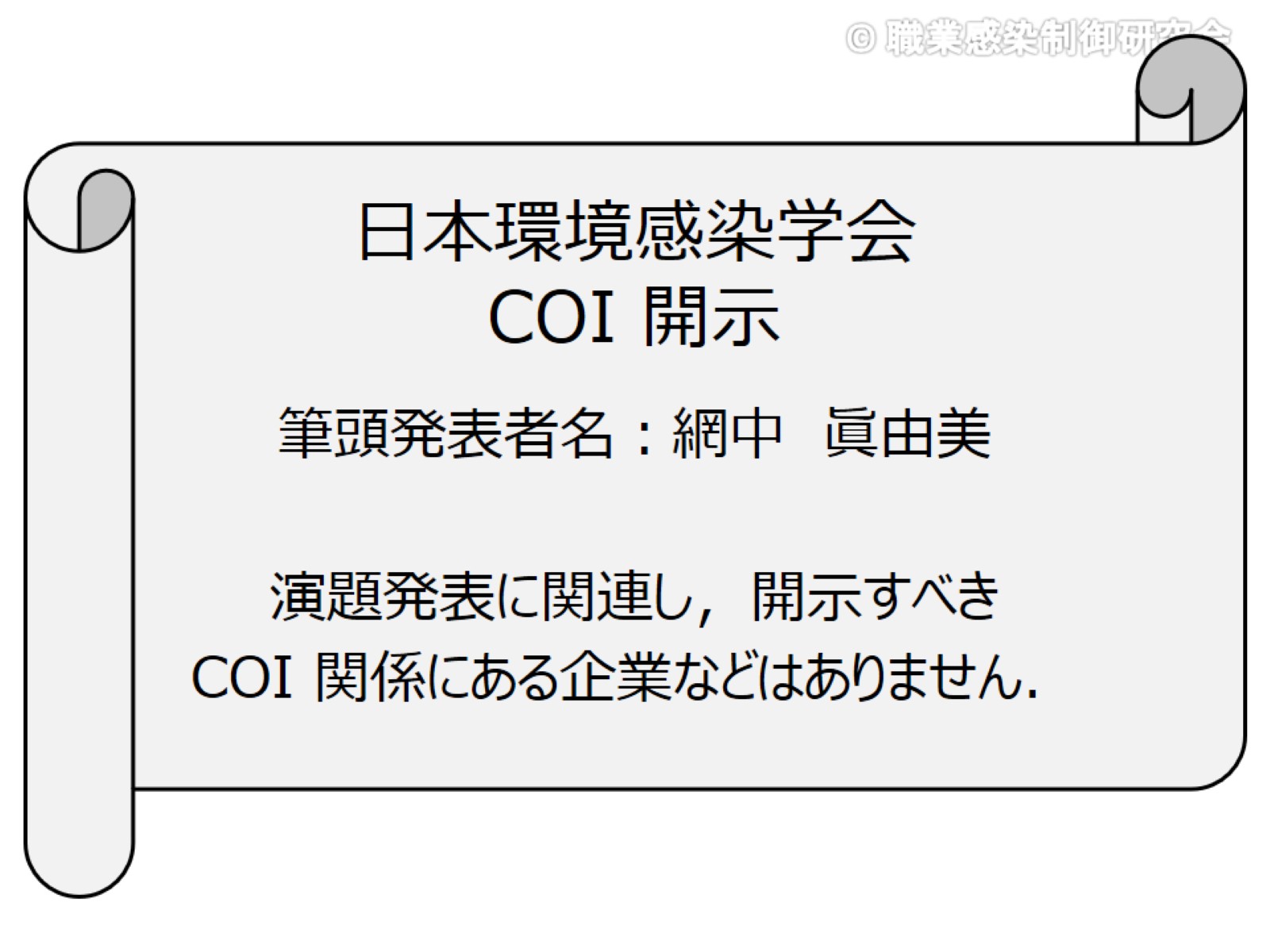 日本環境感染学会 COI 開示
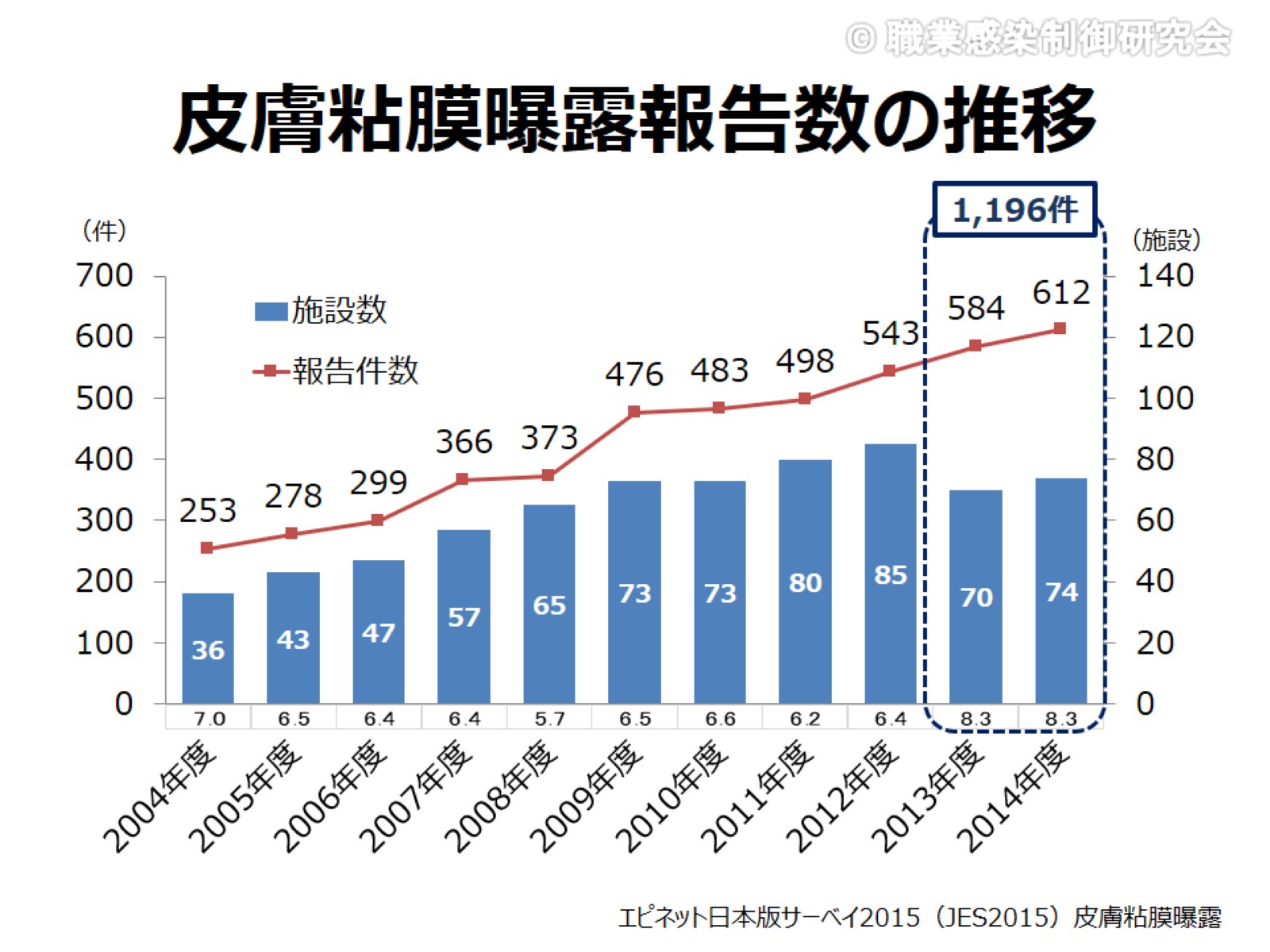 皮膚粘膜曝露報告数の推移
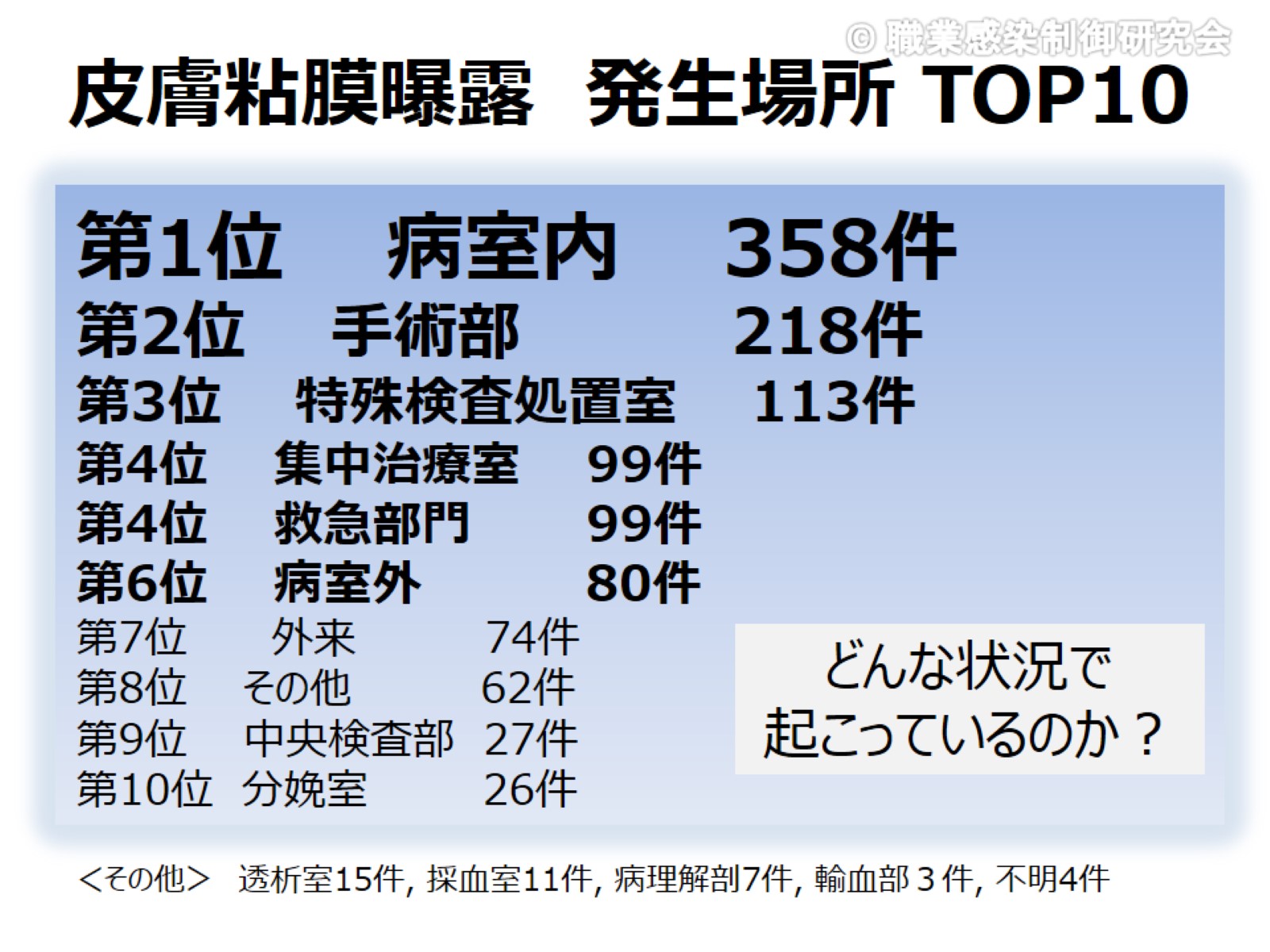 皮膚粘膜曝露　発生場所 TOP10
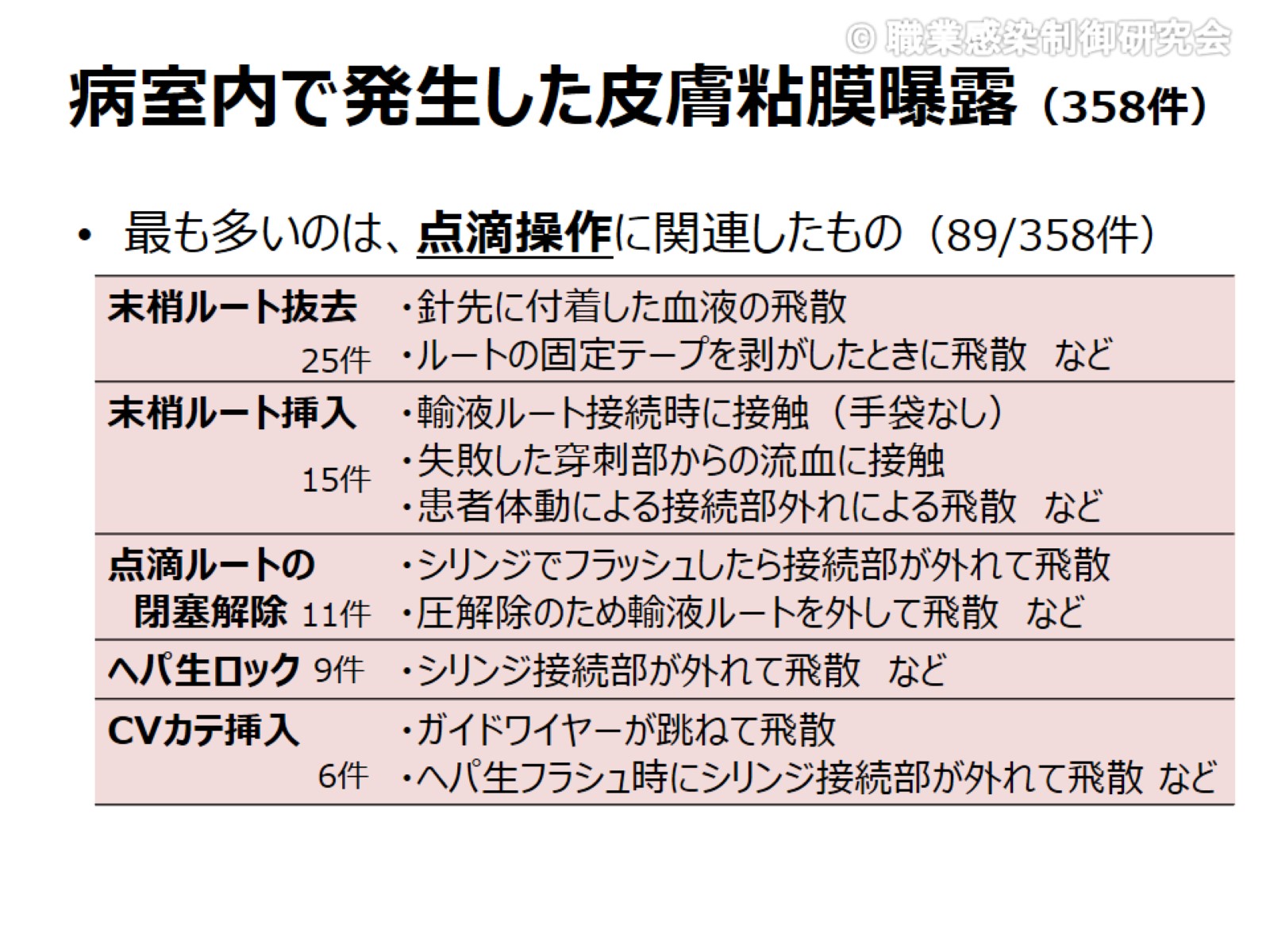 病室内で発生した皮膚粘膜曝露（358件）
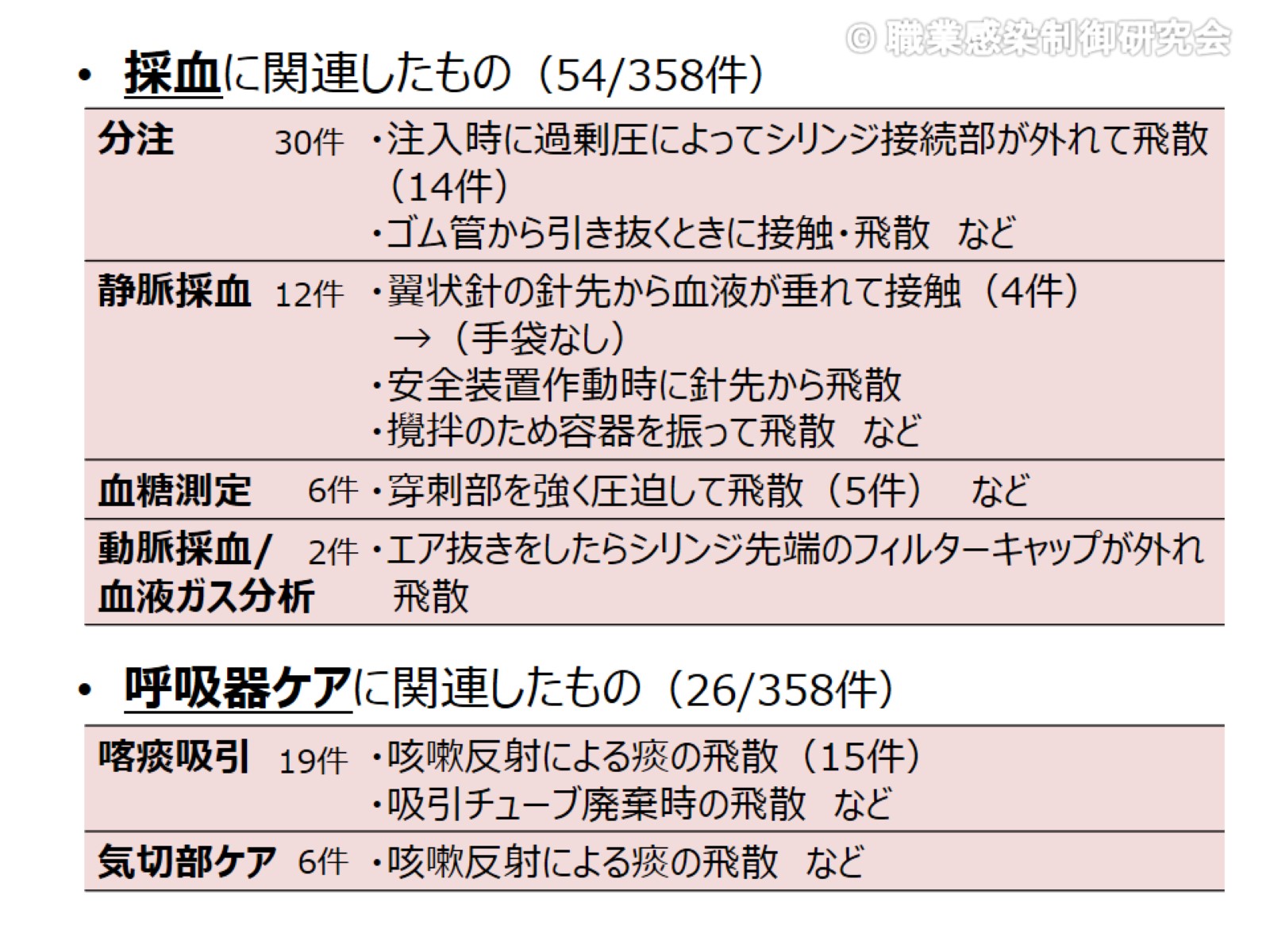 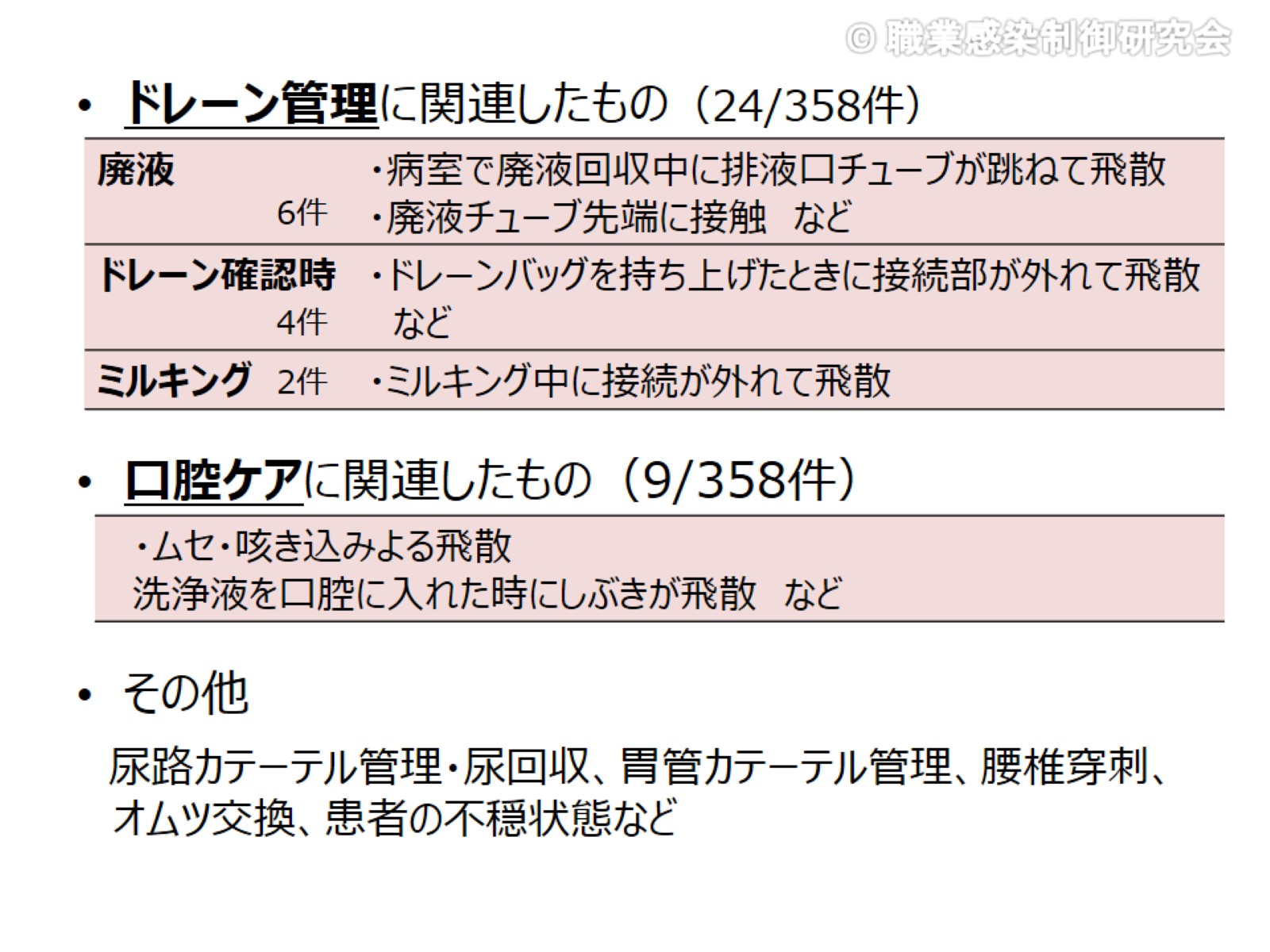 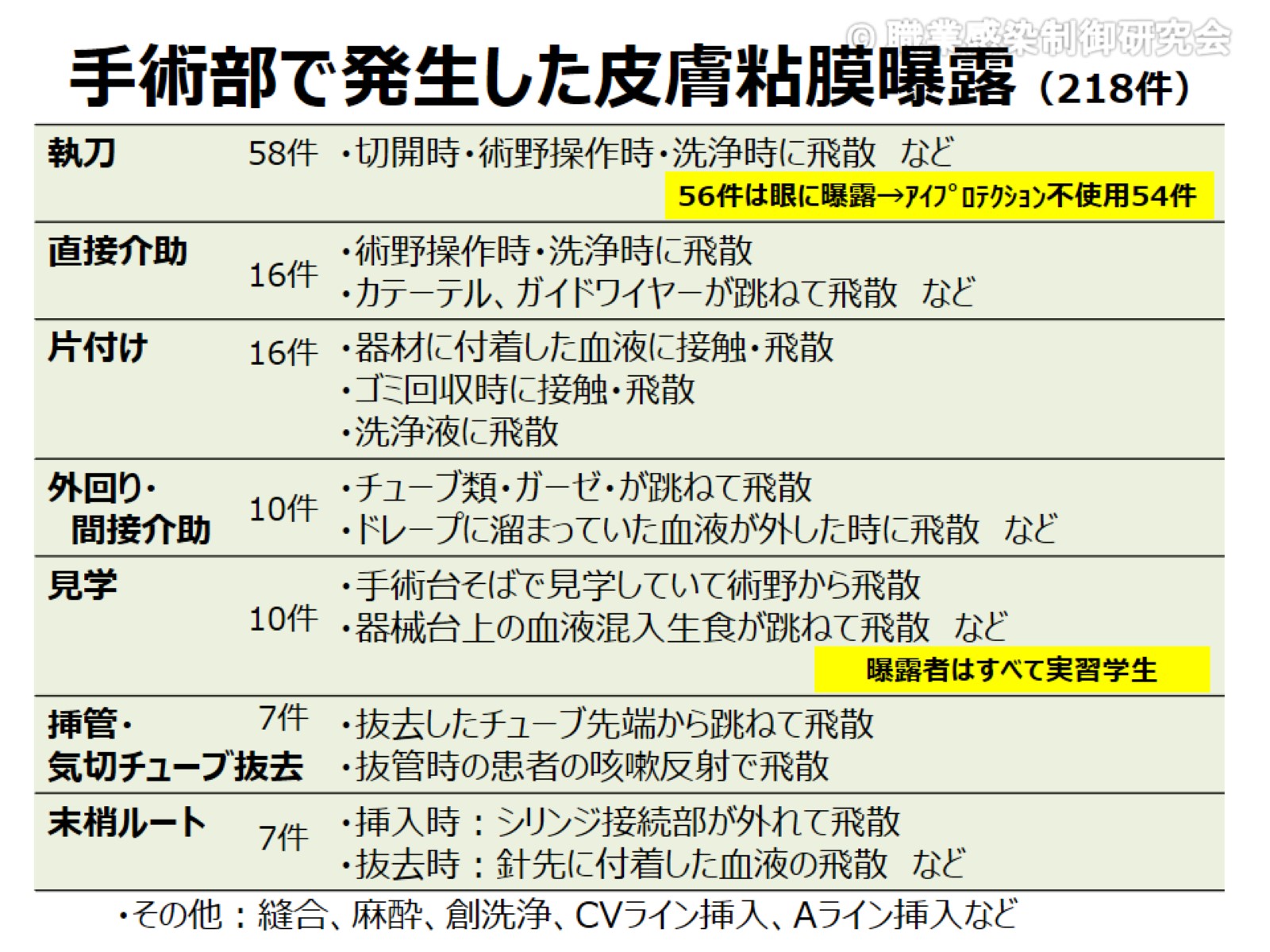 手術部で発生した皮膚粘膜曝露（218件）
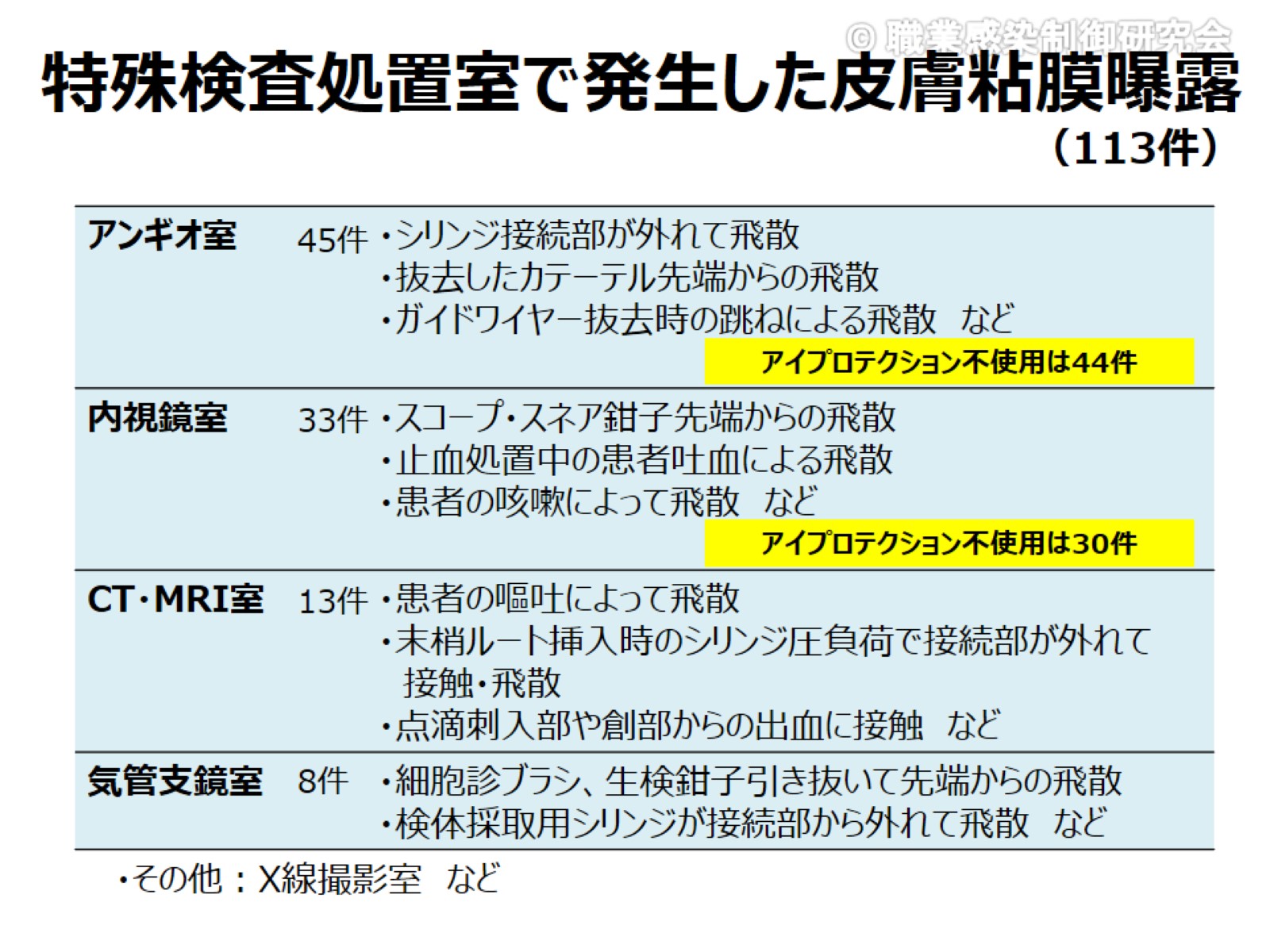 特殊検査処置室で発生した皮膚粘膜曝露（113件）
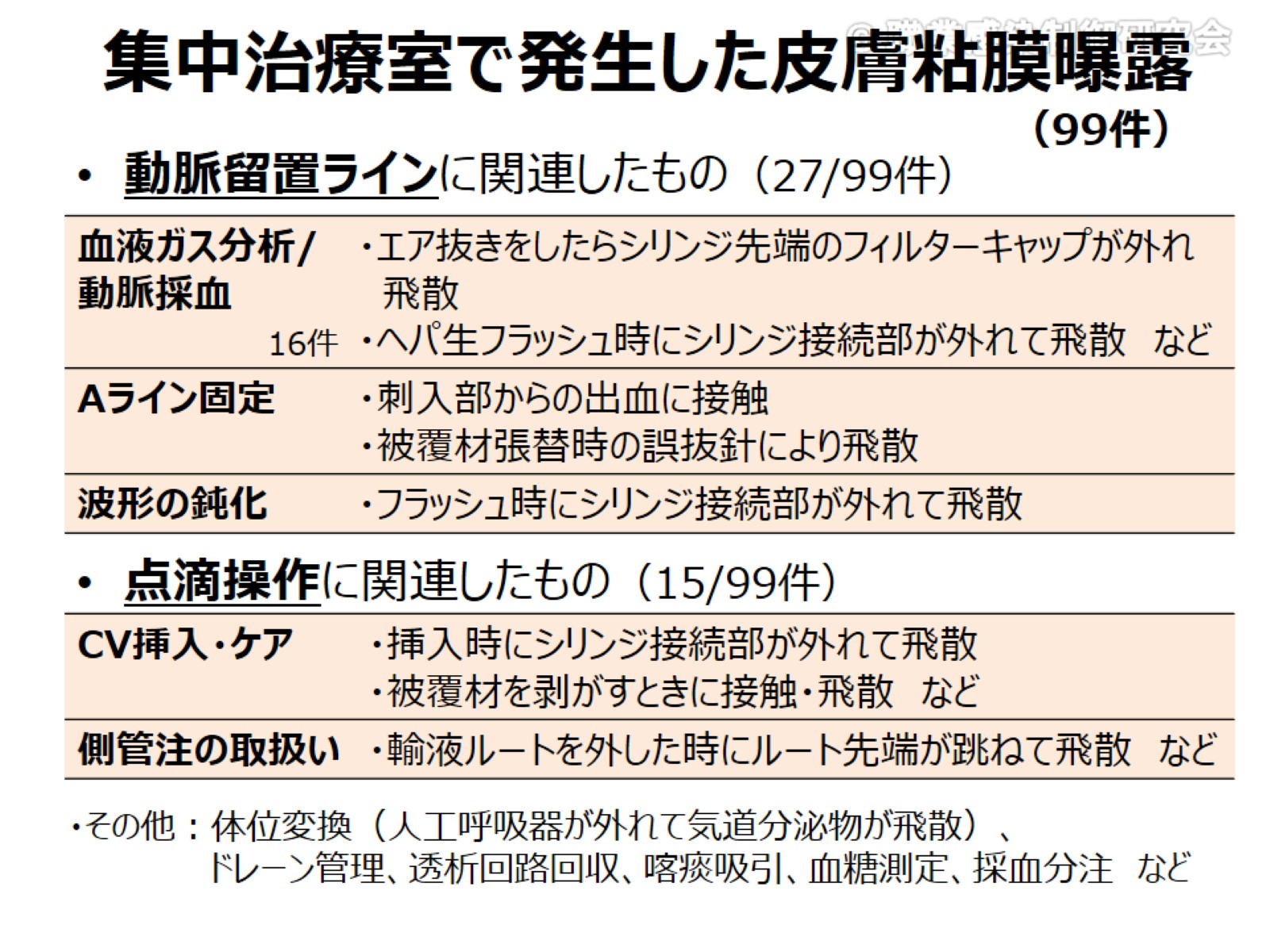 集中治療室で発生した皮膚粘膜曝露（99件）
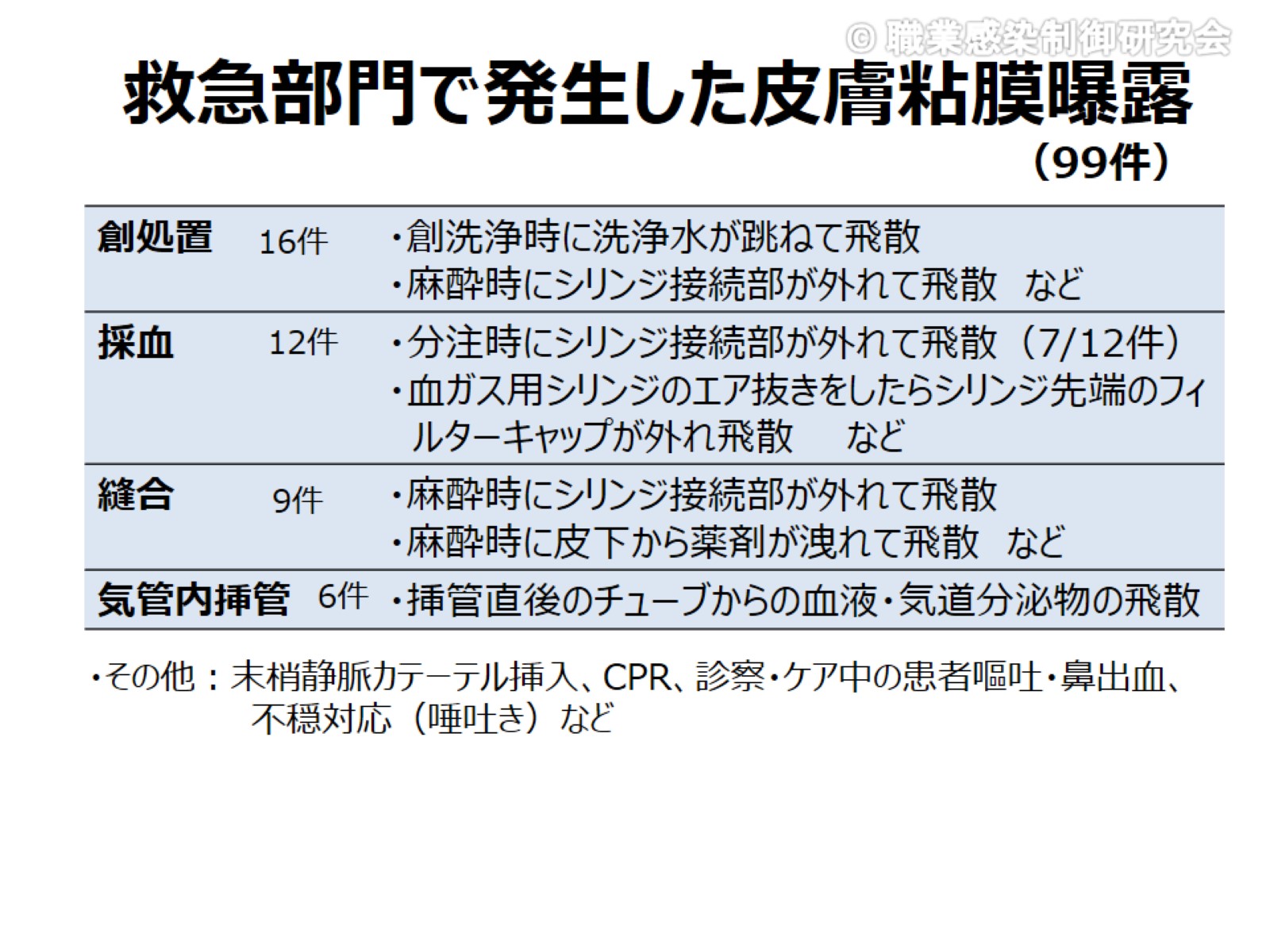 救急部門で発生した皮膚粘膜曝露（99件）
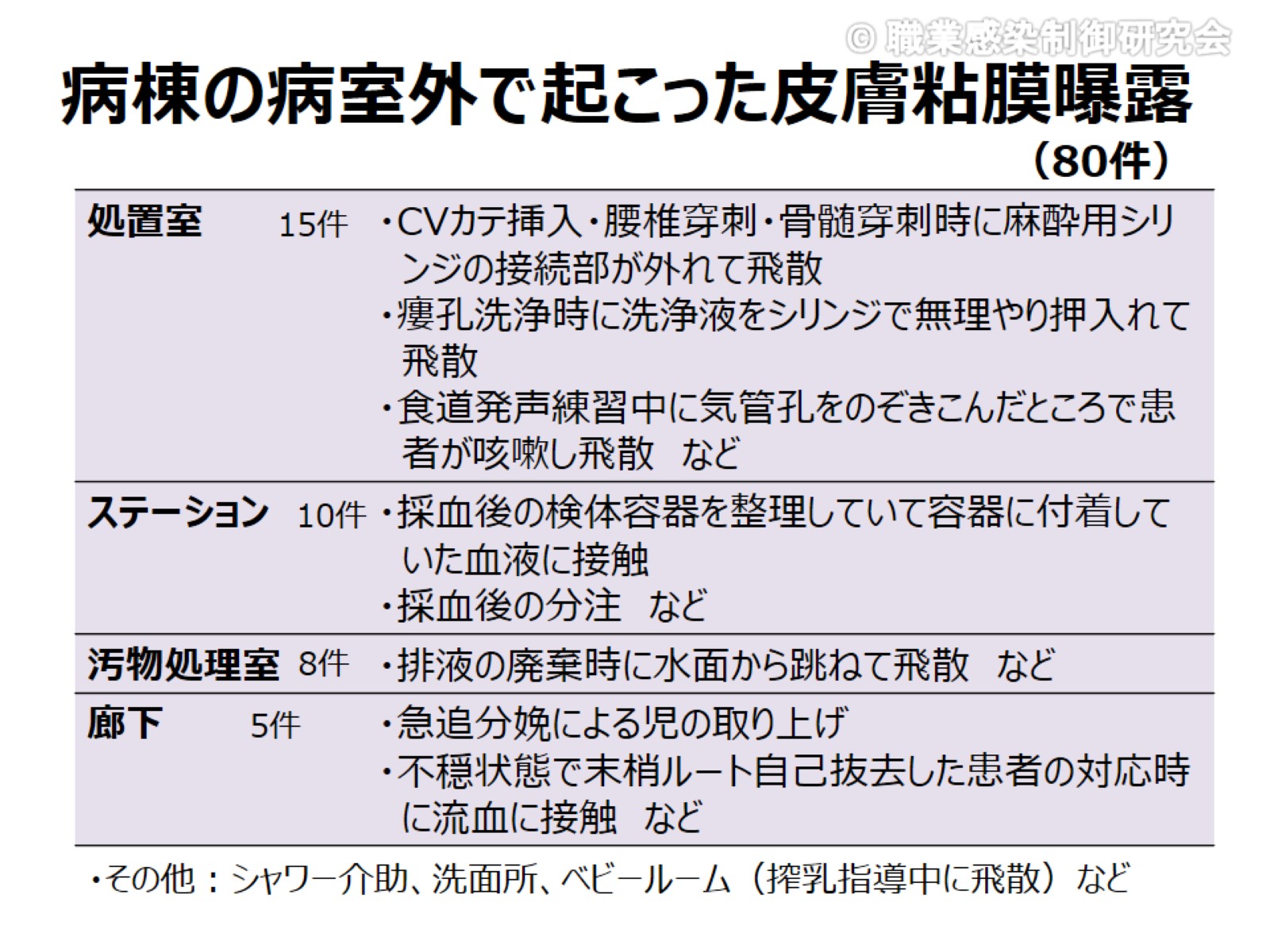 病棟の病室外で起こった皮膚粘膜曝露（80件）
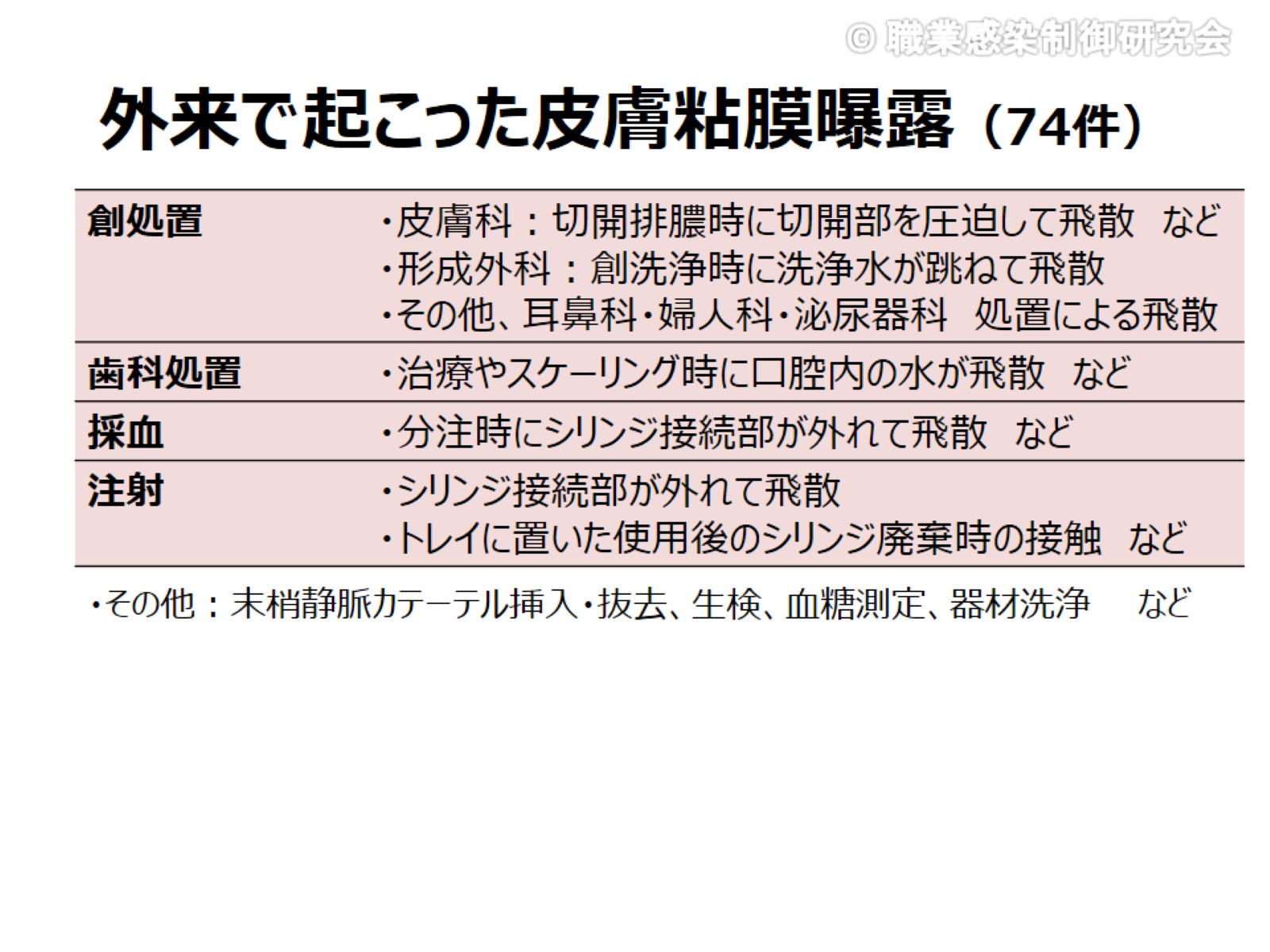 外来で起こった皮膚粘膜曝露（74件）
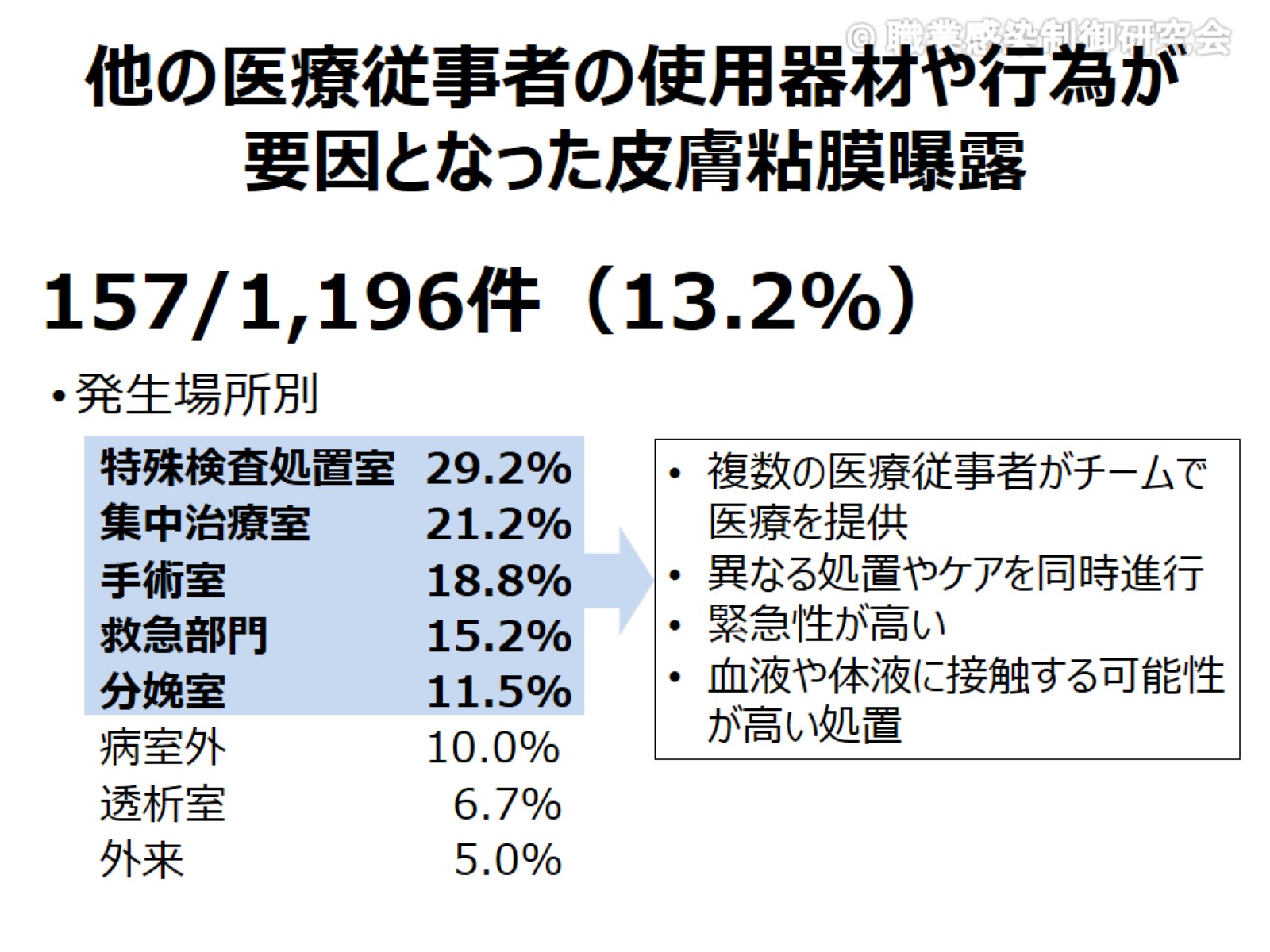 他の医療従事者の使用器材や行為が要因となった皮膚粘膜曝露
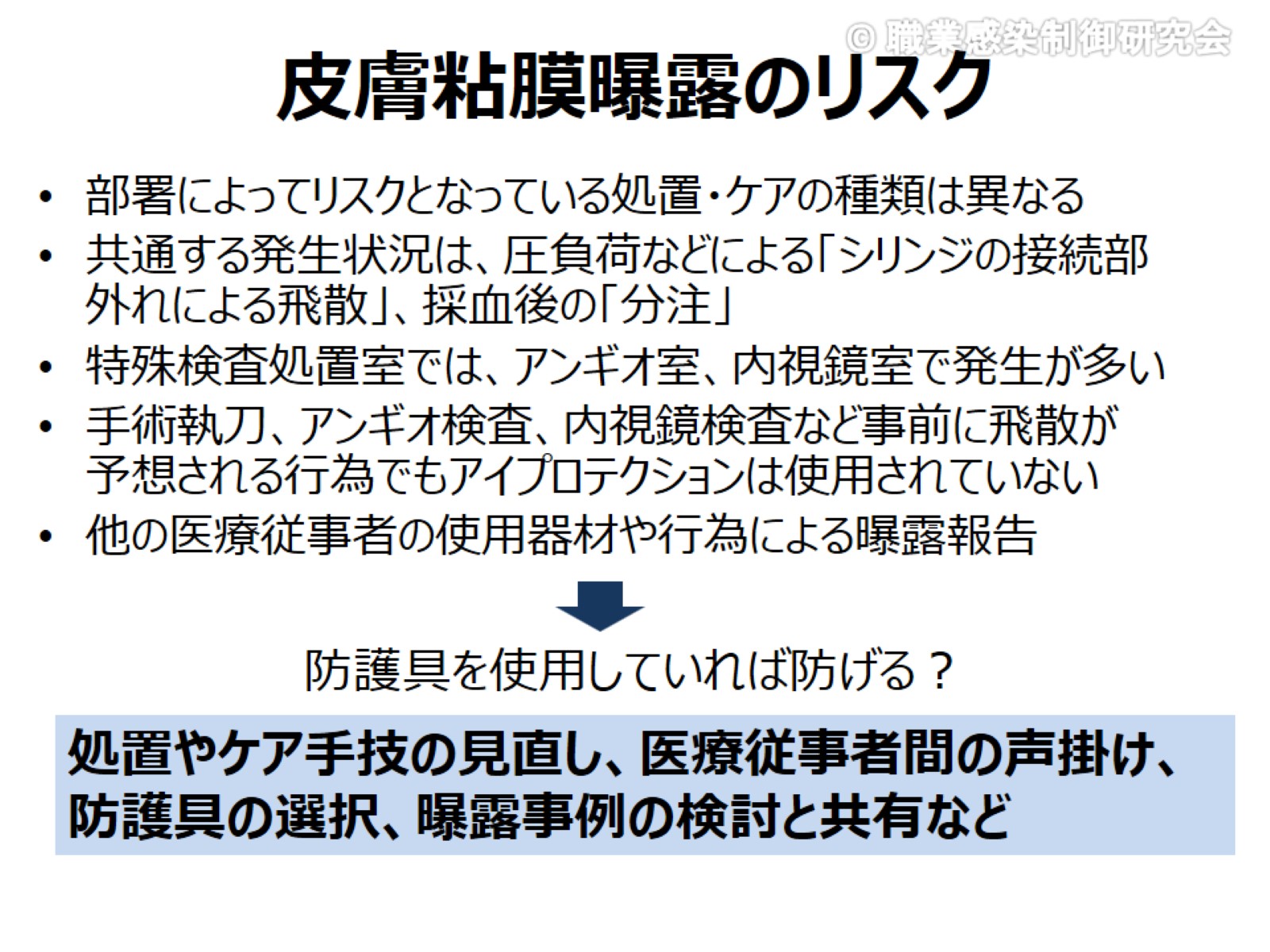 皮膚粘膜曝露のリスク
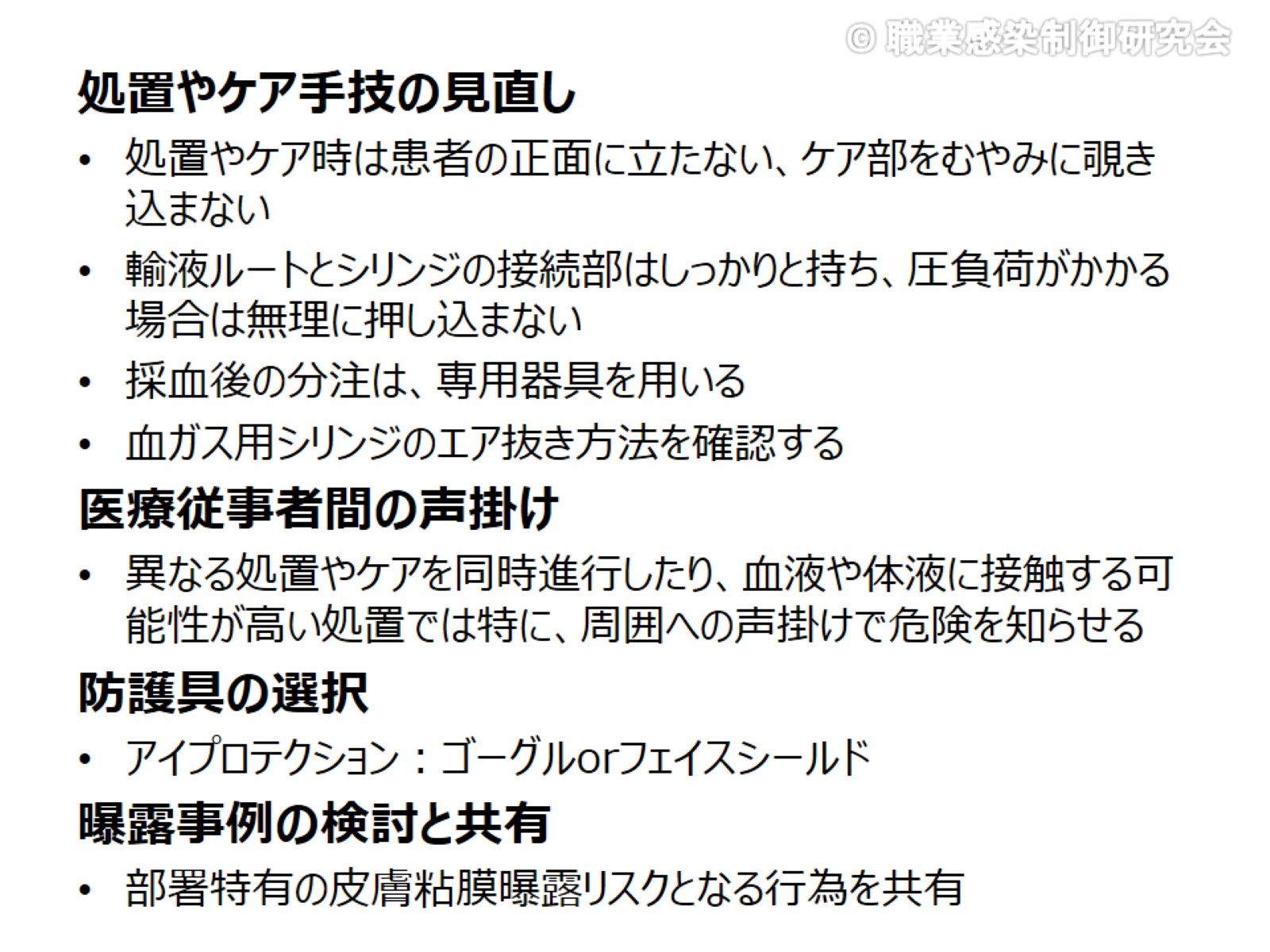 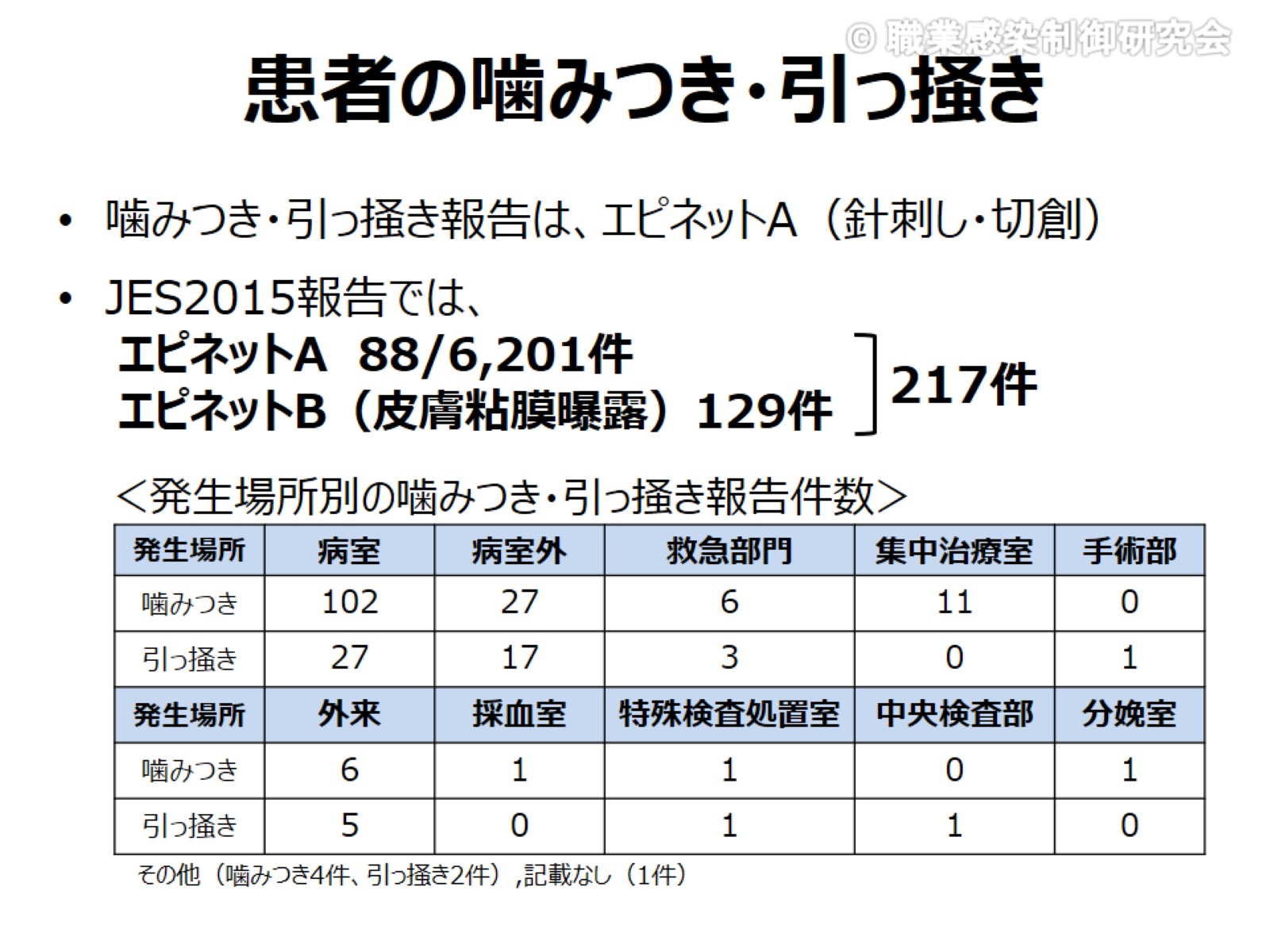 患者の噛みつき・引っ掻き
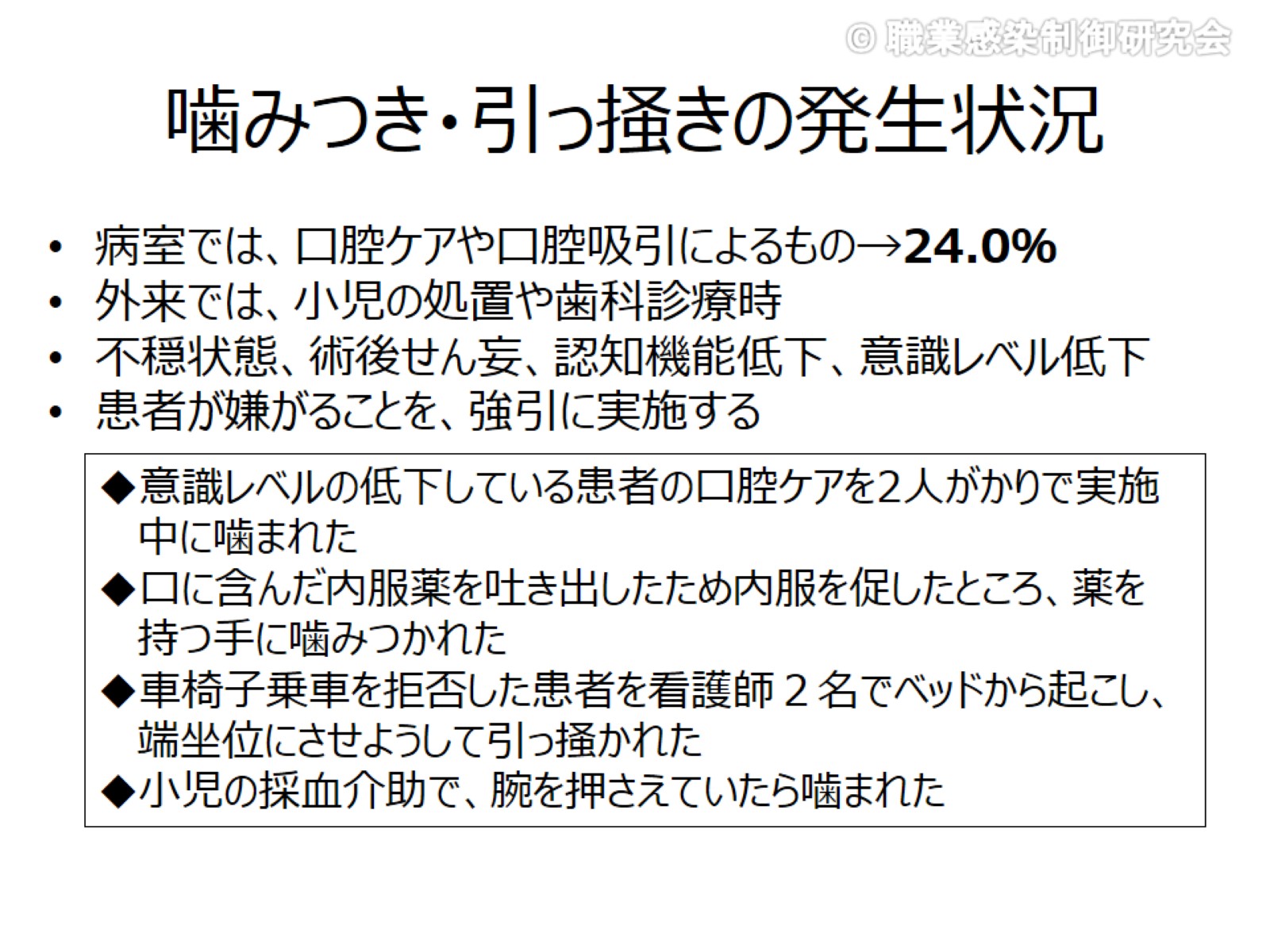 噛みつき・引っ掻きの発生状況
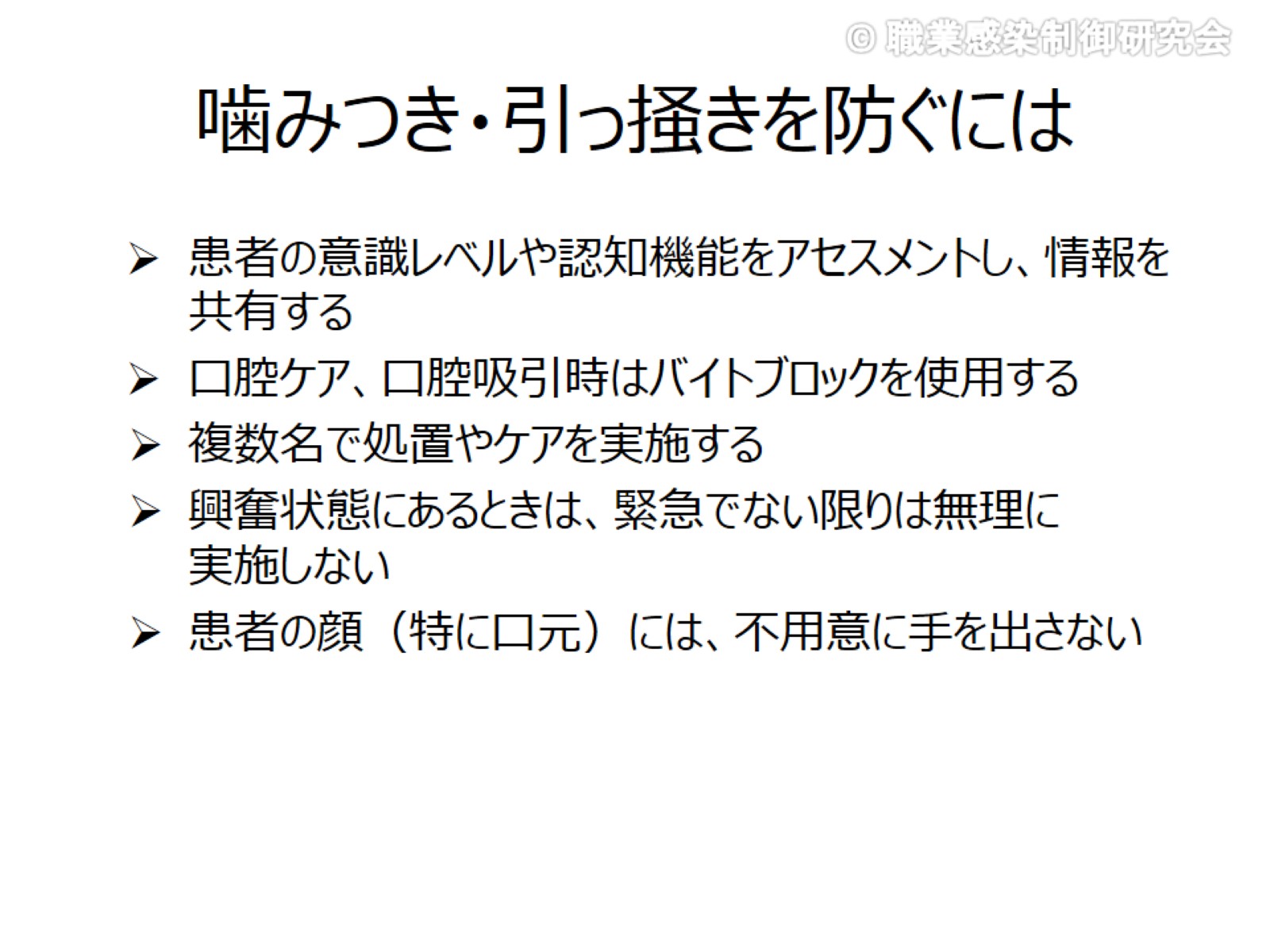 噛みつき・引っ掻きを防ぐには
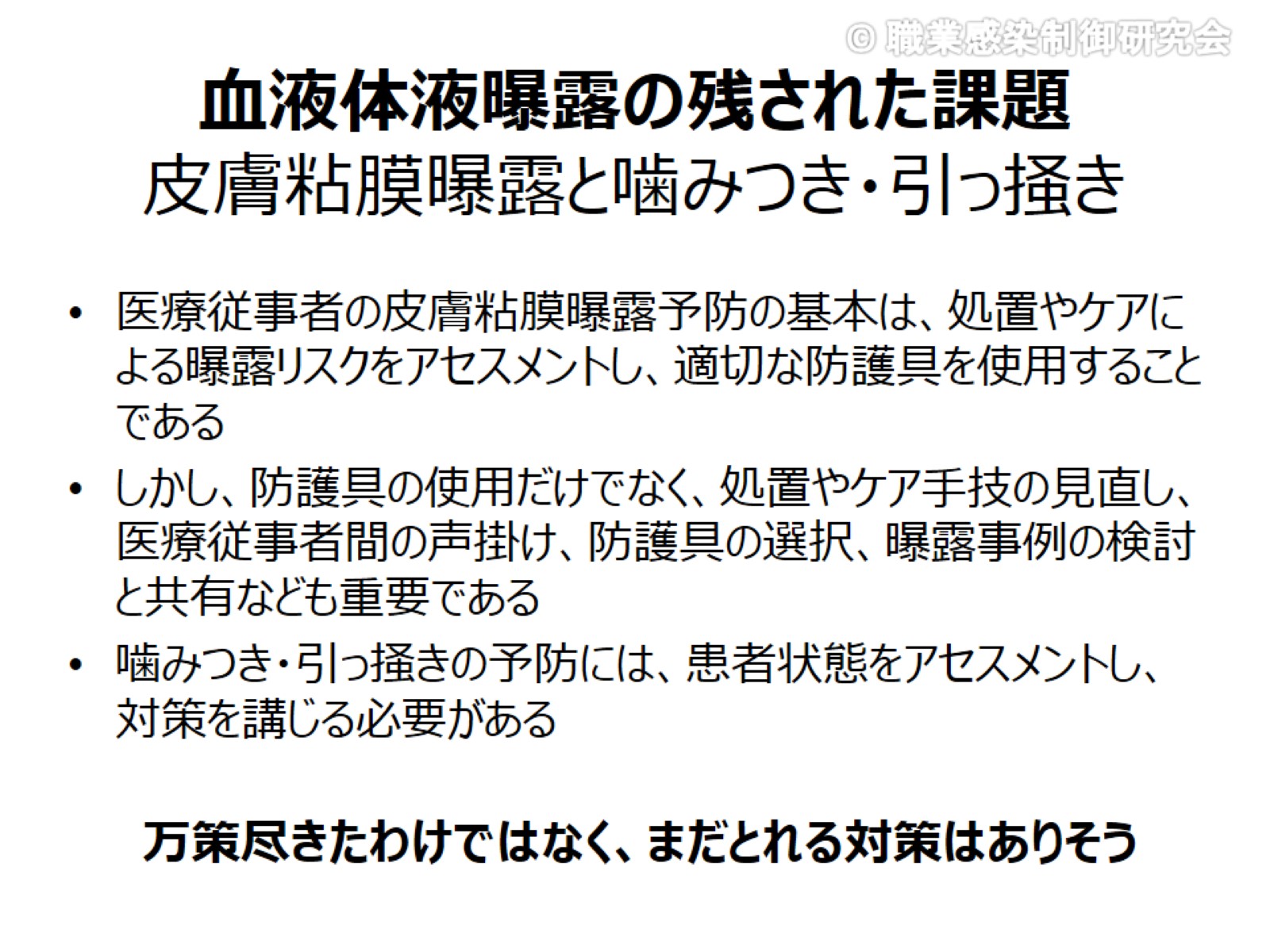 血液体液曝露の残された課題皮膚粘膜曝露と噛みつき・引っ掻き